All Experimenters’ Meeting
Duane Newhart
Accelerator Complex Status
01 Aug 2016
Accelerator Operations Summary
From:   July    25, 2016 (0000 hours)
To:       Aug    01, 2016 (0000 hours)
Calendar Week # 30

NuMI Weekly Integrated Intensity          1.01 E19  protons 
Beam Hours To NuMI	                                 99.8  hours 
 				
BNB Weekly Integrated Intensity	        3.08 E18 protons
Beam Hours To BNB				      99.8 hours

NMuon Weekly Integrated Intensity        3.03 E16 protons
Beam Hours To NMuon	                         99.2 hours

MTest Weekly Integrated Intensity          1.46 E13 protons
Beam Hours To MTest	                                 30.5  hours

MCenter Weekly Integrated Intensity      4.60 E13 protons
Beam Hours To MCenter	                         86.3 hours
Duane Newhart | All Experimenters’ Meeting
2
8/1/2016
Performance measures: BNB
Duane Newhart | All Experimenters’ Meeting
3
8/1/2016
Performance measures: NuMI
Duane Newhart | All Experimenters’ Meeting
4
8/1/2016
Performance measures: FY16 comparison
Duane Newhart | All Experimenters’ Meeting
5
8/1/2016
Complex Status
LINAC
Ran well last week
Booster 
Booster rate: ~11 Hz
Tuning up / studies
Beam to Main Injector & RR
Ran well last week
Until the flood 
MI/RR
Delivering beam to NuMI & Switchyard
Standard operation: 2As (1.33 Sec MI ramp rate) with 6+6 slip stacking 
NuMI
Ran well last week
Beam Power ~550 kW (6+6)
Booster Neutrino Beamline (BNB)
Ran well last week
Switchyard
Meson beam 
MTest Ran well last week
MCenter Ran well last week
SeaQuest 
Ran well last week
General
Saturday, July 30th @ 0001
Beam off 
Prepare for Summer Shutdown
Find a unusual way to begin the Shutdown early 
Done	
Monday, August 1st
Start Date of Summer Shutdown
Duane Newhart | All Experimenters’ Meeting
6
8/1/2016
Unusual way to begin the Shutdown
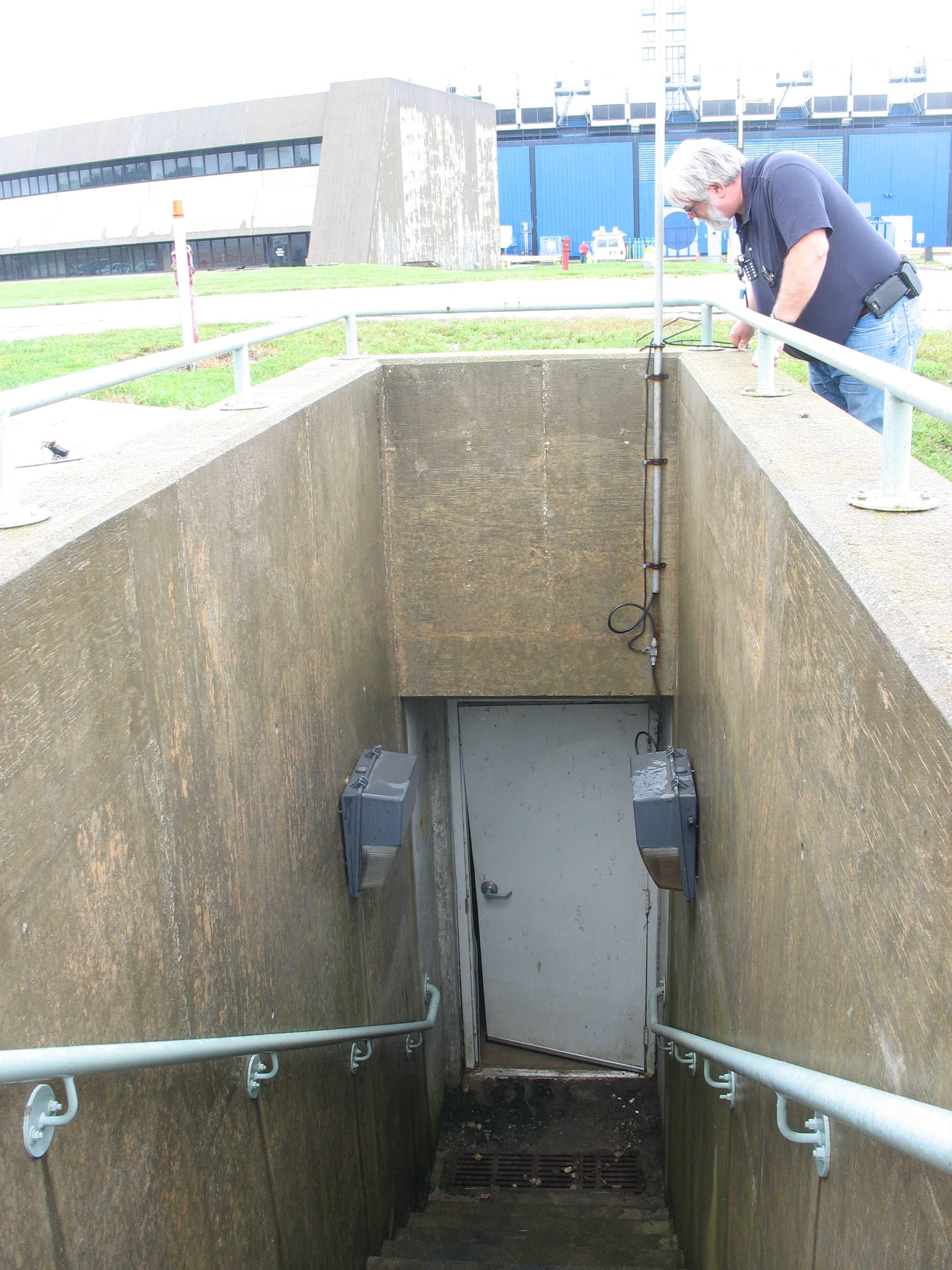 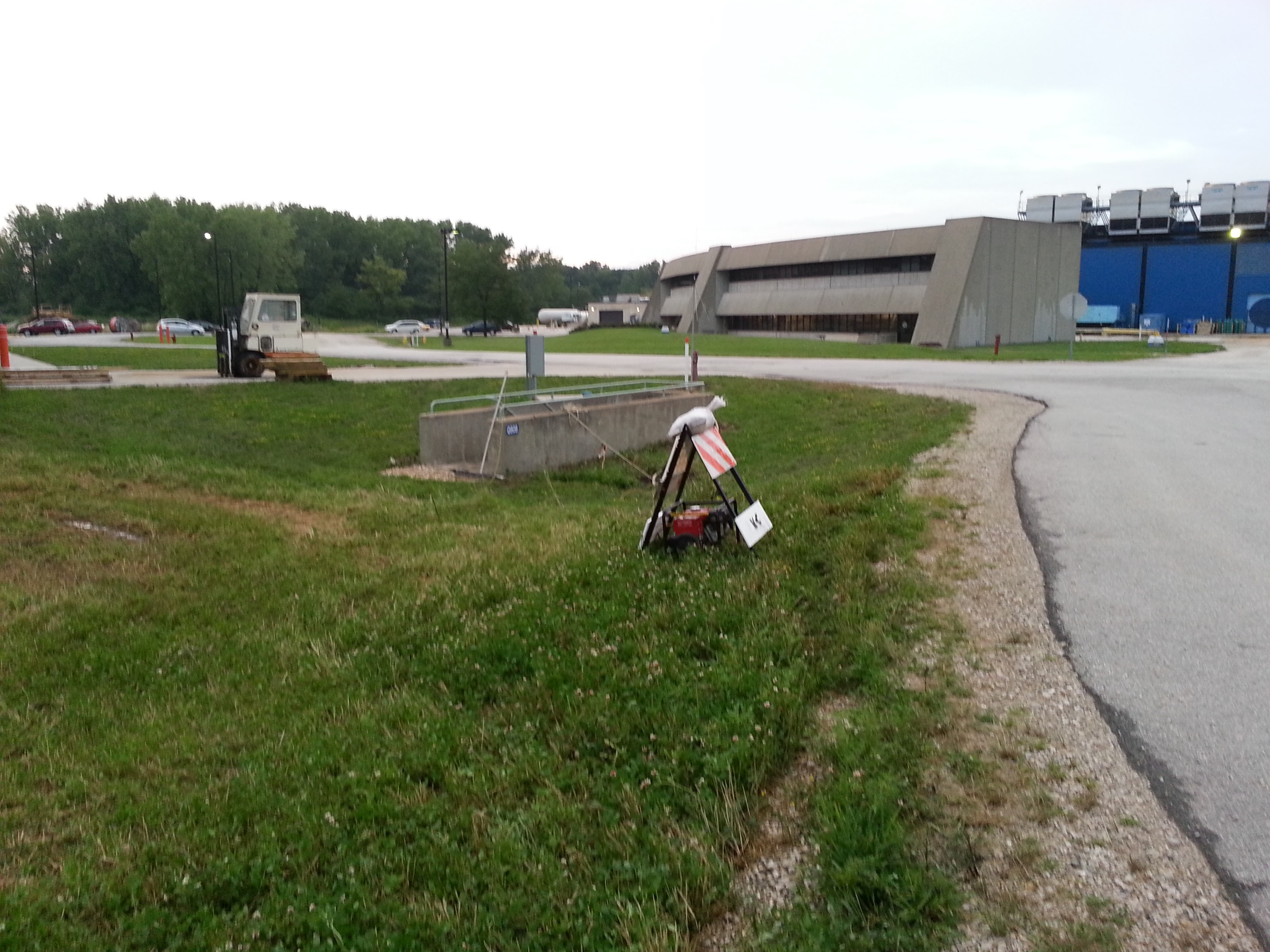 Booster Exit Door vs. Flood water: Door Lost
7
Duane Newhart | All Experimenters’ Meeting
8/1/2016
Outages - Power
Duane Newhart | All Experimenters’ Meeting
8
8/1/2016
Outages - Power
Duane Newhart | All Experimenters’ Meeting
9
8/1/2016
Controlled Accesses
Controlled Access Event (3/01/2016)
Four people performed a controlled access into Booster
One had the wrong key (Verification is important)
Enclosure dropped as training requires
Similar to incident in 2014
Controlled accesses were not permitted 
Controlled Access Modification (3/02/2016)
No more group controlled accesses
Controlled accesses can resume in pairs
Each person must manipulate their key for entry
Interim procedure until investigation has been completed, corrective actions identified/implemented
Duane Newhart | All Experimenters’ Meeting
10
8/1/2016
Schedules and Links
Schedule can be accessed from the Operations Home Page
- Schedules -> Operations Schedule

 Direct link to schedule
- http://www-ad.fnal.gov/ops/schedule.html
Duane Newhart | All Experimenters’ Meeting
8/1/2016
11